MAP TITLE
Note 1
Lorem ipsum dolor sit 
amet. Ut similique tempore 
rem rerum facere aut 
reiciendis modi in internos fuga
Note 2
Lorem ipsum dolor sit 
amet. Ut similique tempore 
rem rerum facere aut 
reiciendis modi in internos 
fuga eum optio esse cum voluptate mollitia? Qui
Note 3
Lorem ipsum dolor sit amet. Ut similique tempore rem rerum facere aut reiciendis modi in internos fuga eum optio esse cum voluptate mollitia? Qui molestiae voluptatibus aut omnis itaque At doloremque tempora vel suscipit nostrum eum harum atque ut eius reprehenderit et dolore sapiente.

Lorem ipsum dolor sit amet. Ut similique tempore rem rerum facere aut reiciendis modi in internos fuga eum optio esse cum voluptate mollitia? Qui molestiae voluptatibus aut omnis itaque At doloremque tempora vel suscipit nostrum eum harum atque ut eius reprehenderit et dolore sapiente.
dolor sit amet
Lorem
Lorem
facere aut
facere aut
Lorem
dolor sit amet
cum voluptate mollitia
cum voluptate mollitia
reprehenderit
dolor sit amet
dolor sit amet
dolor sit amet
sapiente
dolor sit amet
cum voluptate mollitia
cum voluptate mollitia
sapiente
Lorem
sapiente
voluptate
reprehenderit
reprehenderit
normal
voluptate
voluptate
voluptate
voluptate
voluptate
old/ irrelevant
attention
This template is available at wardleymaps.com, CC-BY-SA. All acknowledgements are available here.
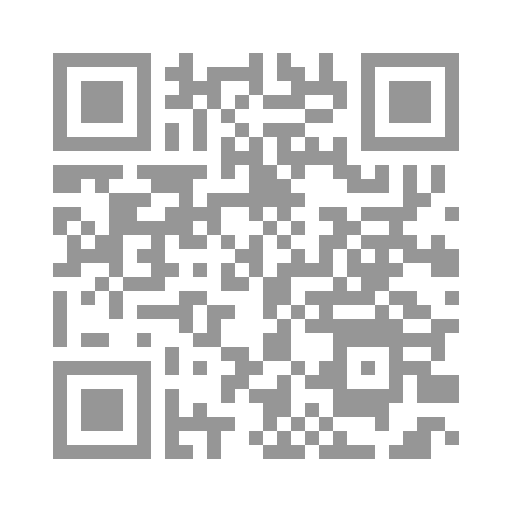 Evolution
🧪 Genesis
⚒️ Custom
🛒 Product
⛽ Commodity
It is seamless.
Understand it.
Make it work for you.
Works for everyone.
Acknowledgements
Wardley Mapping is provided by courtesy of Simon Wardley under CC-BY-SA.
Wardley Mapping Template is built by @wardleymaps based on Mike Haber’s work, CC-BY-SA.
28/03/2023
@wardleymaps / kda.zone